Java CUP
1
Last Time
What do we want?
An AST
When do we want it?
Now!
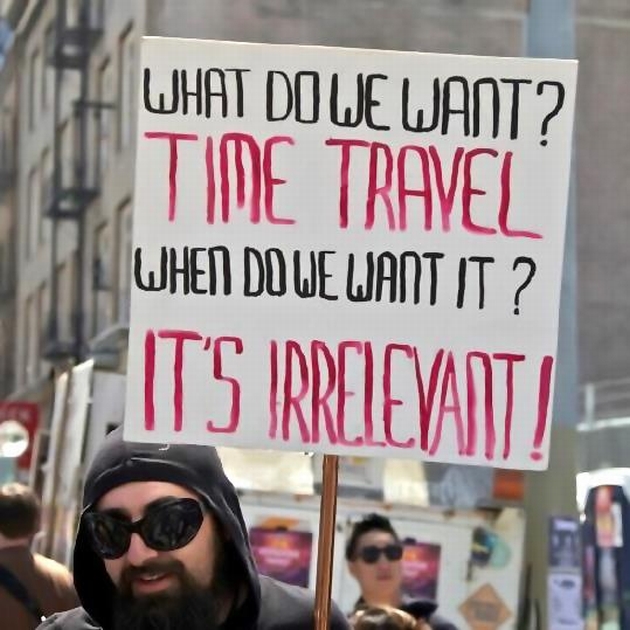 2
This Time
A little review of ASTs
The philosophy and use of a Parser Generator
3
Translating Lists
Input
x, y, z
CFG
IdList -> id
        | IdList comma id
IdList
AST
IdNode
“z”
IdNode
“x”
IdNode
“y”
IdList
,
id
“z”
IdList
,
id
“y”
id
“x”
4
Parser Generators
Tools that take an SDT spec and build an AST
YACC: Yet Another Compiler Compiler
Java CUP: Constructor of Useful Parsers
Conceptually similar to JLex
Input: Language rules + actions
Output: Java code
Parser spec
(xxx.cup)
Java CUP
Parser Source
(parser.java)
Symbols
(sym.java)
5
Java CUP
Parser.java
Constructor takes arg of type Scanner (i.e., yylex)
Contains a parsing method
return: Symbol whose value contains translation of root nonterminal
Uses output of JLex
Depends on scanner and TokenVals
sym.java defines the communication
    language
Uses defs of AST classes 
Also in xxx.cup
Parser spec
(xxx.cup)
Java CUP
Parser Source
(parser.java)
Symbols
(sym.java)
Defines the token names used by both JLex and Java CUP
6
Java CUP Input Spec
Grammar rules
Expr ::= intliteral
      |  id
      |  Expr plus Expr 
      |  Expr times Expr
      |  lparens Expr rparens
Terminal & nonterminal declarations
Optional precedence and associativity declarations
Grammar with rules and actions [no actions shown here]
Terminal and Nonterminals
terminal intliteral;
terminal id;
terminal plus;
terminal minus;
terminal times;
terminal lparen;
terminal rparen;
non terminal Expr;
lowest 
precedence
first
Precedence and Associativity
precedence left plus, minus;
precedence left times;
prededence nonassoc less;
7
Java CUP Example
Assume ExpNode subclasses
PlusNode, TimesNode have 2 children for operands
IdNode has a String field
IntLitNode has an int field
Assume Token classes
IntLitTokenVal with field intVal for the value of the integer literal 
IdTokenVal with field idVal for the actual identifier
Step 1: Add types to terminals

terminal IntLitTokenVal intliteral;
terminal IdTokenVal id;
terminal plus;
terminal times;
terminal lparen;
terminal rparen;

non terminal ExpNode expr;
8
Java CUP Example
Expr ::= intliteral
         {:
            
	  :}
      |  id
         {:

         :}
      |  Expr plus Expr
         {:

         :}
      |  Expr times Expr
         {:

         :}
      |  lparen Expr rparen
         {:

         :}
      ;
9
Java CUP Example
Expr ::= intliteral:i
         {:
            RESULT = new IntLitNode(i.intVal);
	  :}
      |  id
         {:

         :}
      |  Expr plus Expr
         {:

         :}
      |  Expr times Expr
         {:

         :}
      |  lparen Expr rparen
         {:

         :}
      ;
10
Java CUP Example
Expr ::= intliteral:i
         {:
            RESULT = new IntLitNode(i.intVal);
	  :}
      |  id:i
         {:
		RESULT = new IdNode(i.idVal);
         :}
      |  Expr:e1 plus Expr:e2
         {:
		RESULT = new PlusNode(e1,e2);
         :}
      |  Expr:e1 times Expr:e2
         {:
		RESULT = new TimesNode(e1,e2);
         :}
      |  lparen Expr:e rparen
         {:
		RESULT = e;
         :}
      ;
11
Java CUP Example
PlusNode
left: 
right:
Input: 2 +     3
Expr
IntLitNode
val:
IntLitNode
val:
Expr
plus
Expr
2
3
intliteral
intliteral
IntLitTokenVal
linenum:  …
charnum: …
intVal:
IntLitTokenVal
linenum:  …
charnum: …
intVal:
2
3
Purple = Terminal Token (Built by Scanner)
Blue = Symbol (Built by Parser)
12
Handling Lists in Java CUP
stmtList ::= stmtList:sl stmt:s
         {:  sl.addToEnd(s);
             RESULT = sl;
         :}
         |   /* epsilon */
         {:  RESULT = new Sequence();
         :}
         ;
Another issue: left-recursion (as above) or right-recursion?
For top-down parsers, must use right-recursion
Left-recursion causes an infinite loop
With Java CUP, use left-recursion!
Java CUP is a bottom-up parser (LALR(1))
Left-recursion allows a bottom-up parser to recognize a list s1, s2, s3, s4
     with no extra stack space:
	recognize instance of “stmtList ::= epsilon” (current nonterminal stmtList)
	recognize instance of “stmtList ::= stmtList:current stmt:s1”         [s1]
          recognize instance of “stmtList ::= stmtList:current stmt:s2”         [s1, s2]
          recognize instance of “stmtList ::= stmtList:current stmt:s3”         [s1, s2, s3]
          recognize instance of “stmtList ::= stmtList:current stmt:s4”         [s1, s2, s3, s4]
13
Handling Unary Minus
UMINUS is a phony token never returned by the scanner.  UMINUS is solely for the purpose of being used in “%prec UMINUS”
/* precedences and associativities of operators */
precedence left PLUS, MINUS;
precedence left TIMES, DIVIDE;
precedence nonassoc UMINUS;     // Also used for precedence of unary minus


exp  ::=  . . .
     |   MINUS exp:e
     {:  RESULT = new UnaryMinusNode(e);
     :}    %prec UMINUS  /* artificially elevate the precedence to that of UMINUS */
     |   exp:e1 PLUS exp:e2
     {:  RESULT = new PlusNode(e1, e2);
     :}
     |   exp:e1 MINUS exp:e2
     {:  RESULT = new MinusNode(e1, e2);
     . . .
     ;
The precedence of a rule is that of the last token of the rule, unless assigned a specific precedence via “%prec <TOKEN>”
14
Java CUP Demo
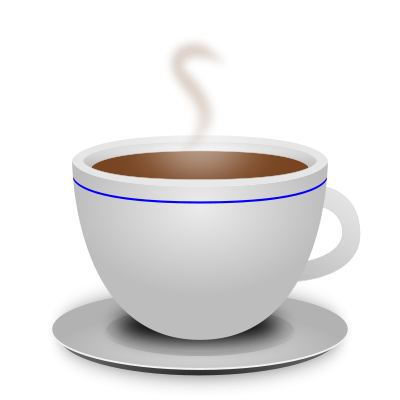 15
[Speaker Notes: ~reps/private/CS536/spring17/CodeSolution

java P3 test2.toy test2.out
more test2.toy
more test2.out

parser.java: toy.cup                                                                                                                                    
        java java_cup.Main < toy.cup]